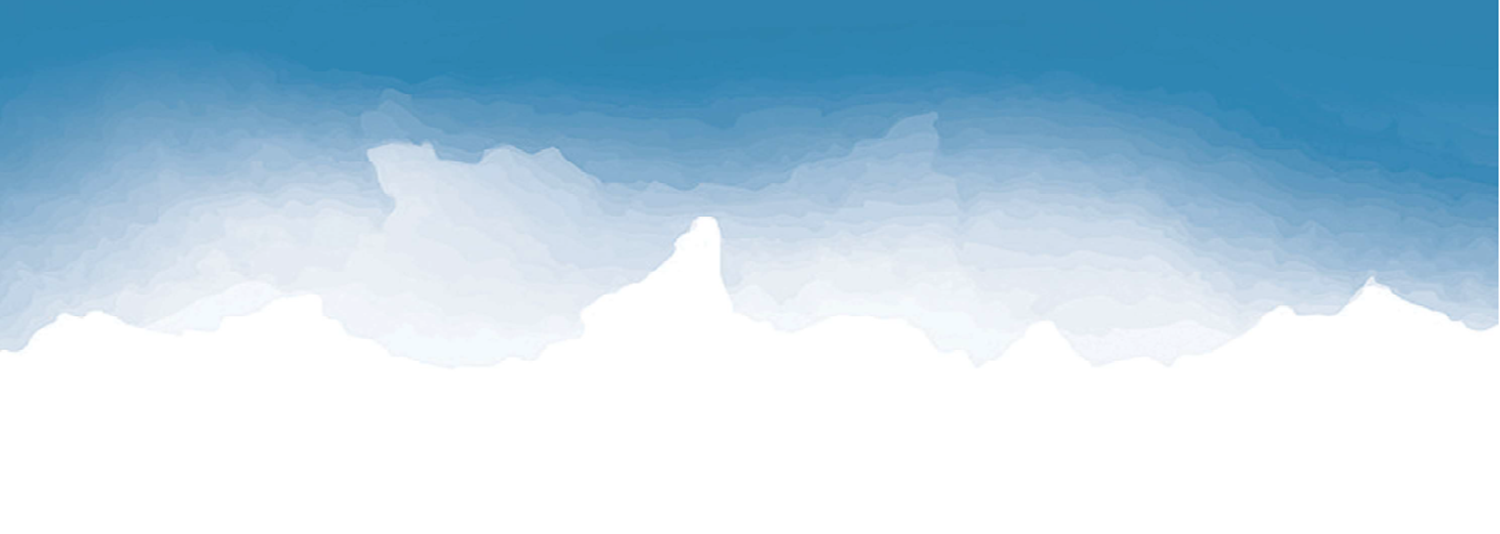 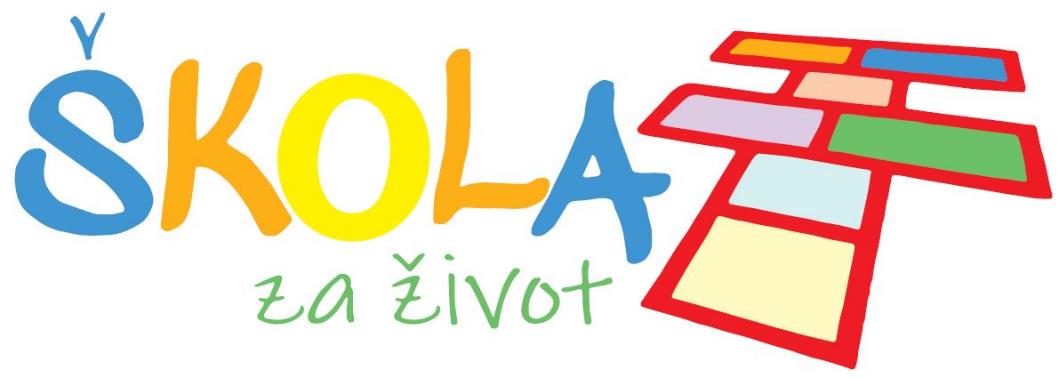 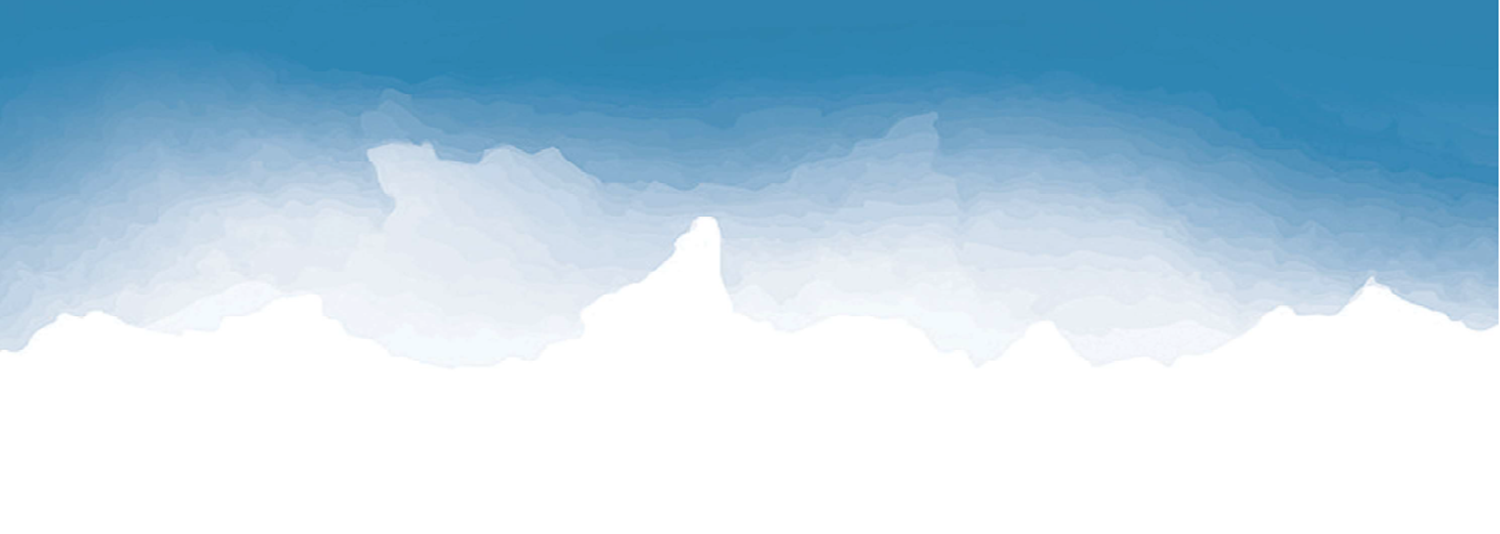 [Speaker Notes: Obavezni prvi slajd, stoji otvoren prije početka prezentacije. Na njemu ništa ne mijenjate.]
Primjer dobre prakse
Autor: Leon Zakanji
Škola: OŠ Luka Botić Viškovci
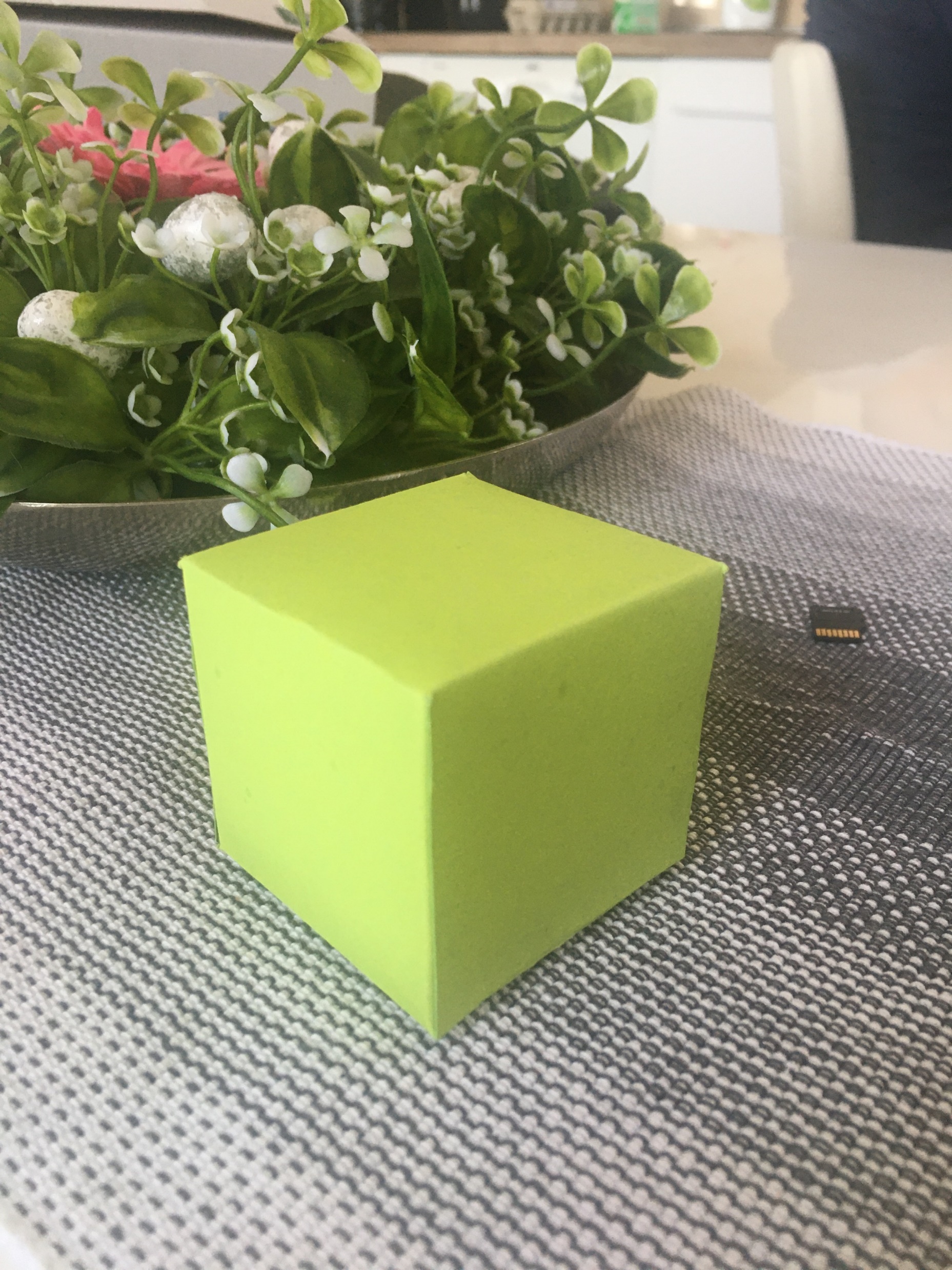 Prethodno odrađeno
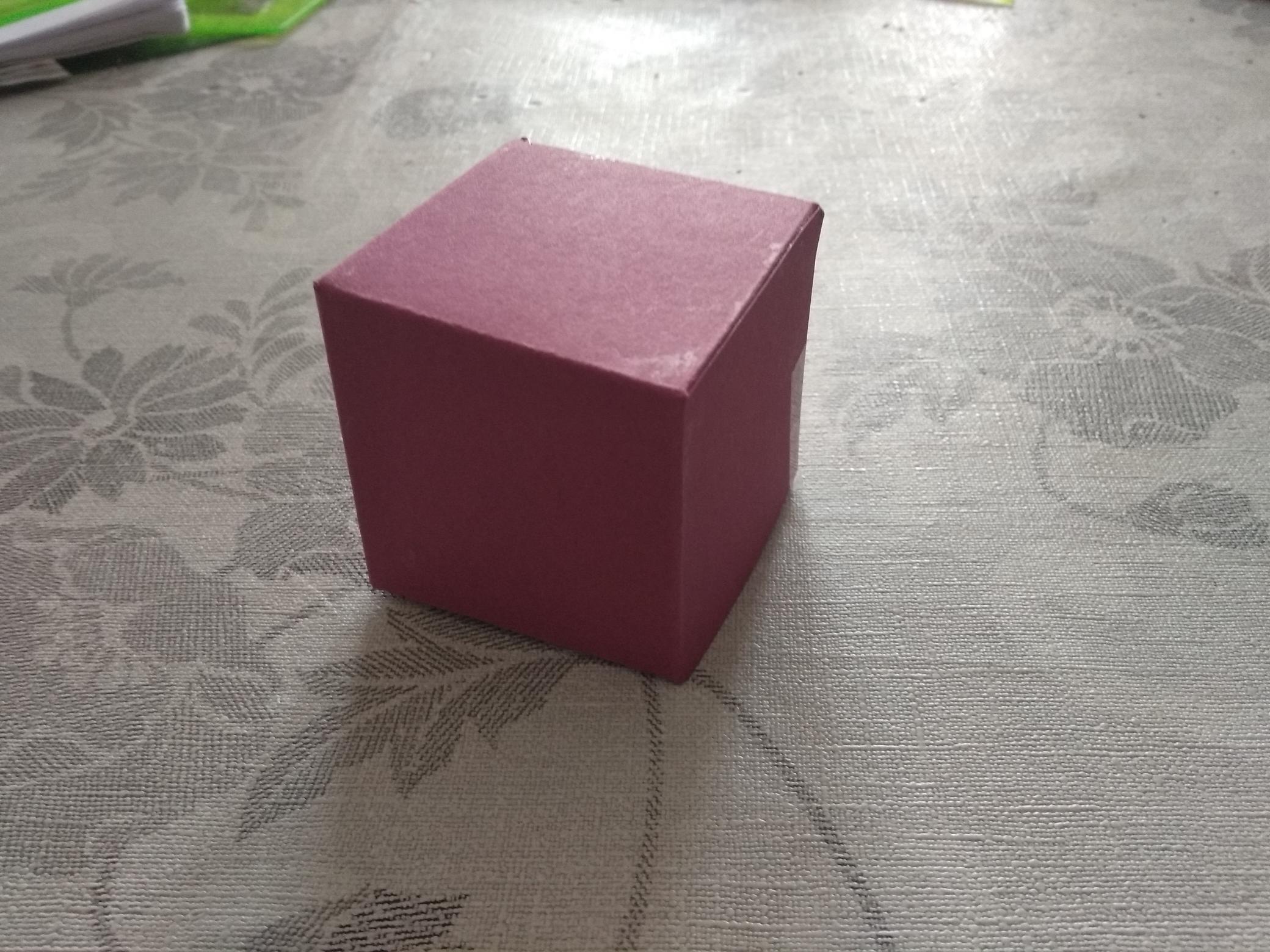 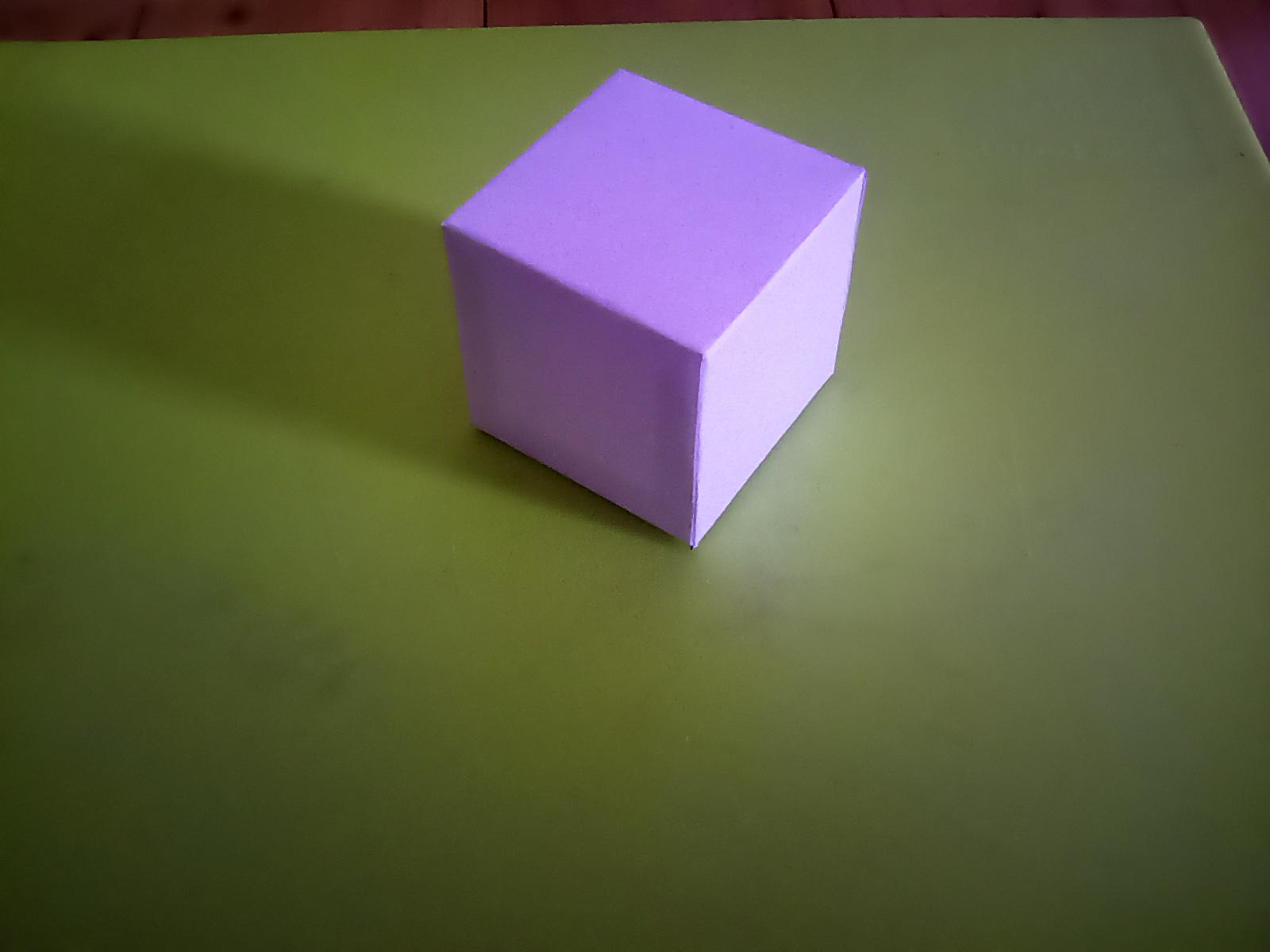 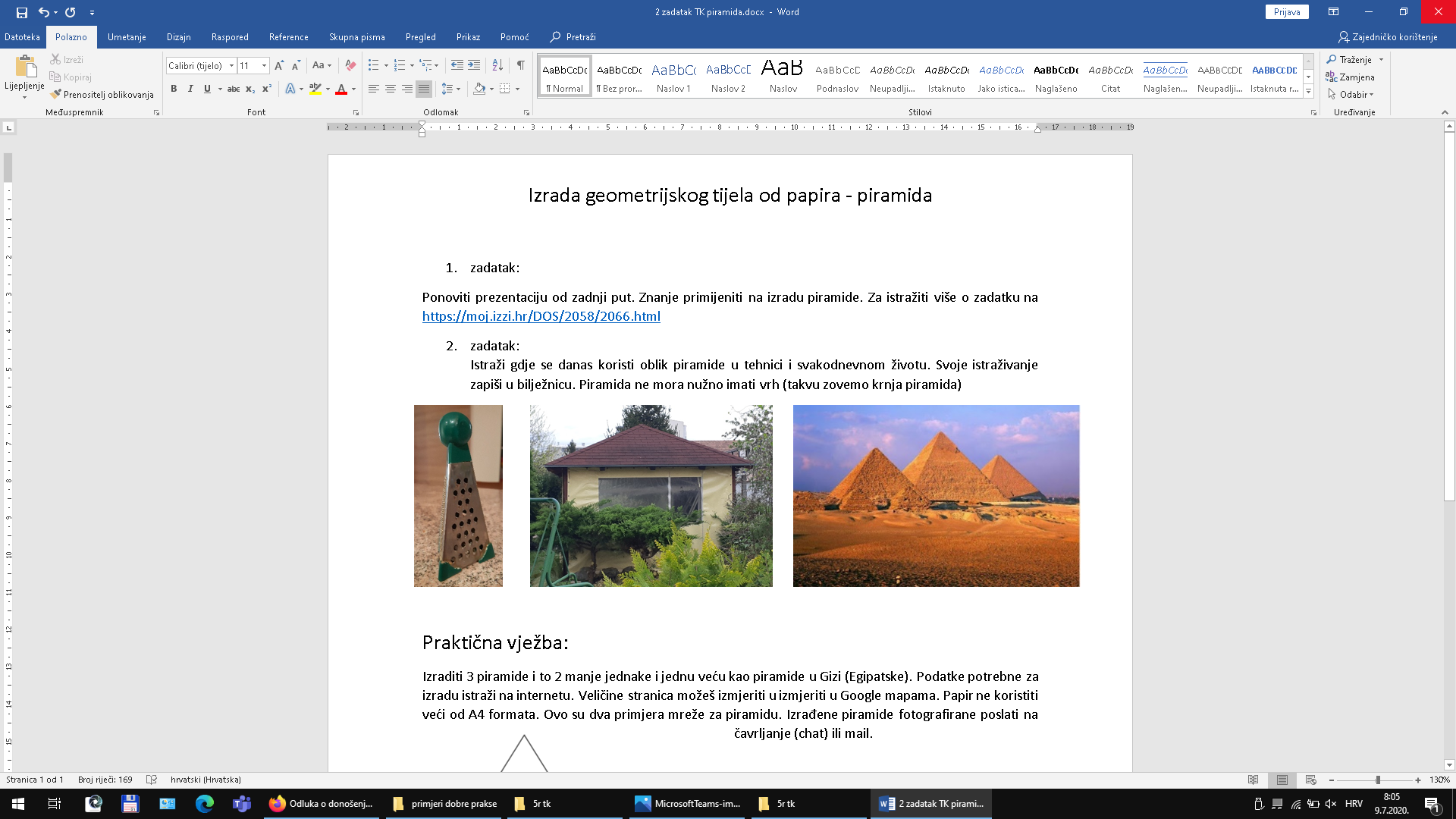 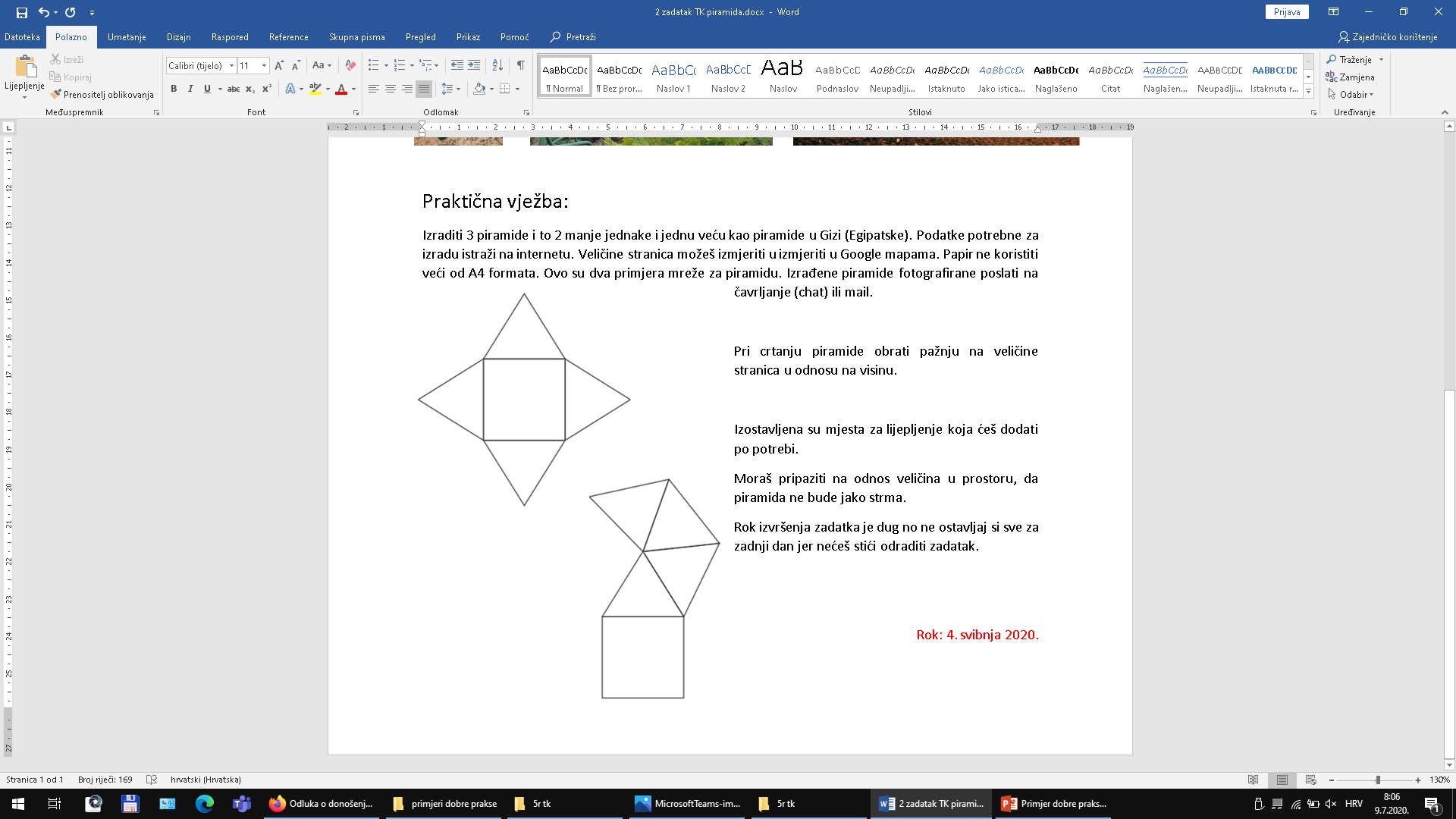 Aktivnost
Ishod aktivnosti: TK A.5.1., TK A5.2.

Povezanost s drugim nastavnim predmetima i međupredmetnim temama:
	matematika - crtanje geometrijskih likova, trokut, kut, 
	povijest – Egipat
	MPT: OSR A.2.3., UKU A.2.1., UKU A.2.2., UKU A.2.3., UKU 	A.2.4., UKU B.2.2., UKU B.2.3., POD A.2.1., POD A.2.3., IKT 	A.2.1., IKT A.2.2., IKT A.2.3., IKT B.2.2., IKT B.2.3., IKT C2.1., IKT 	C.2.2.
[Speaker Notes: Kroz razgovor nadopuna prezentacije bilježenjem individualnih osvrta na eksperimentalnu provedbu novog kurikuluma]
Opis aktivnosti
Proučiti zadatak
Istražiti primjenu piramide u tehnici, istražiti visine i veličine stranice baze piramida
Istraživanje zapisati u bilježnicu
Primijeniti uputu za crtanje iz zadatka
Izraditi piramide
Fotografirati i poslati u zadanom vremenu
Korišteni digitalni alati
Korišteni su:
 alati za međusobnu komunikaciju učitelj – učenik i to MS Teams
Google earth
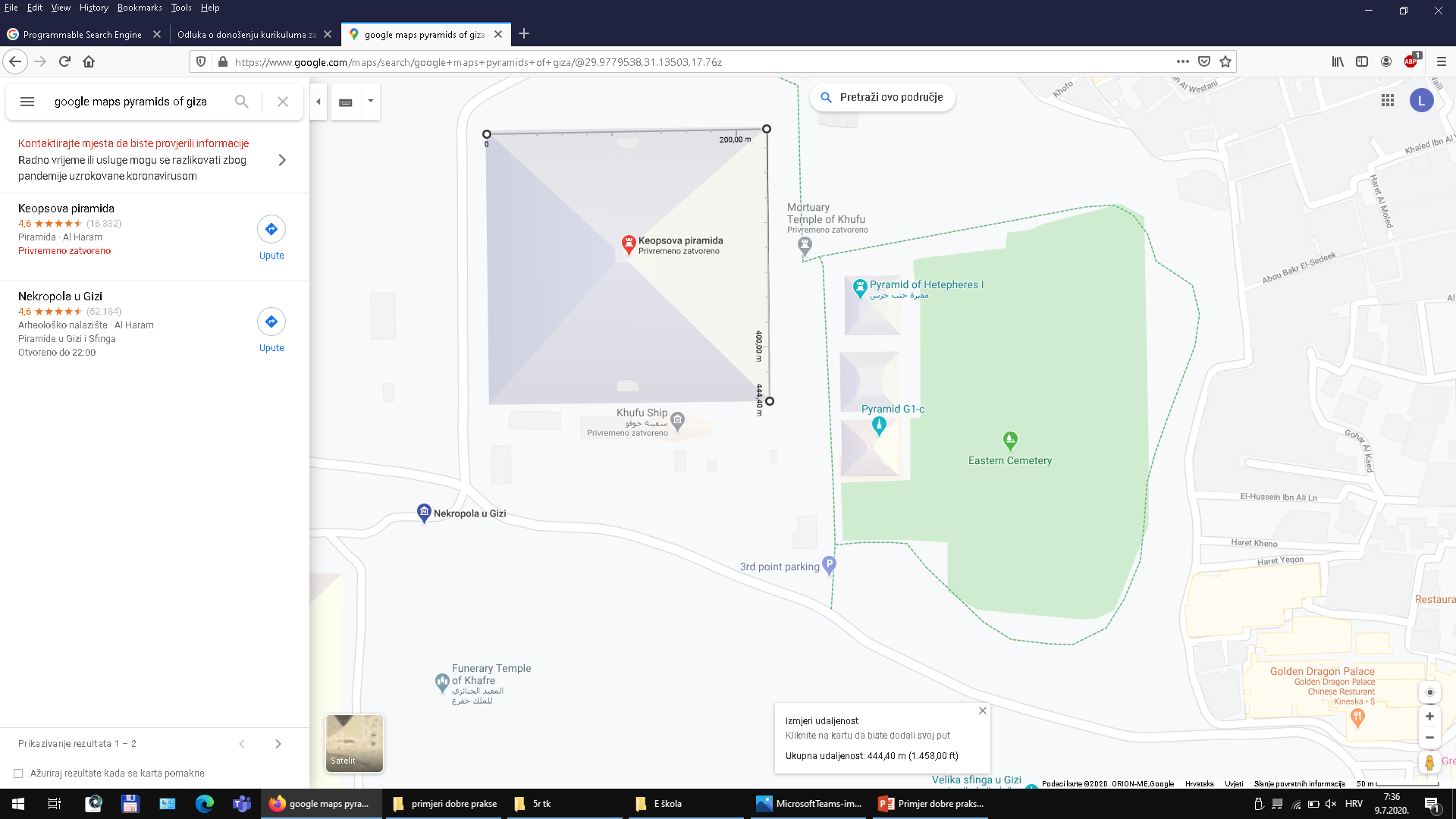 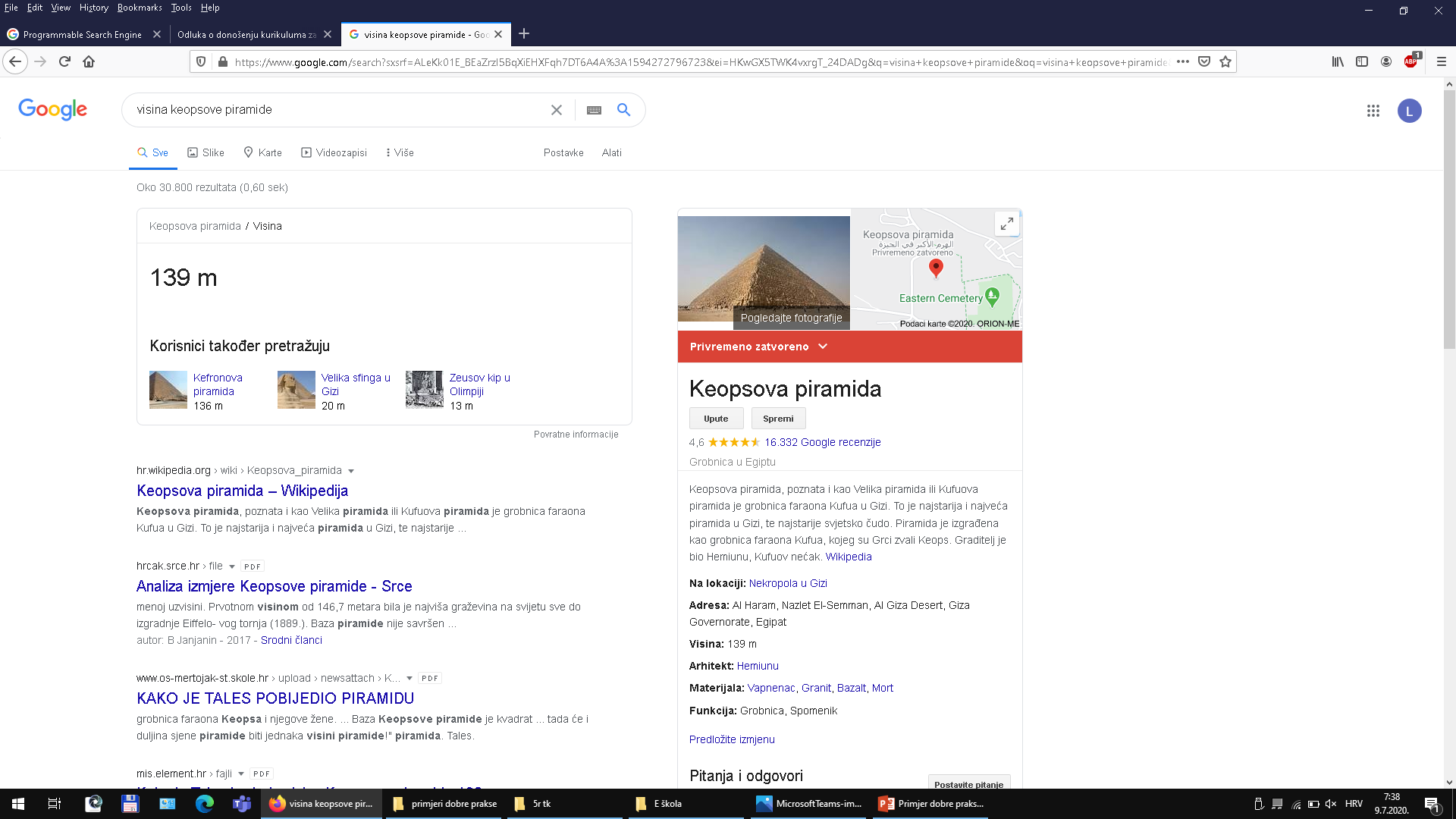 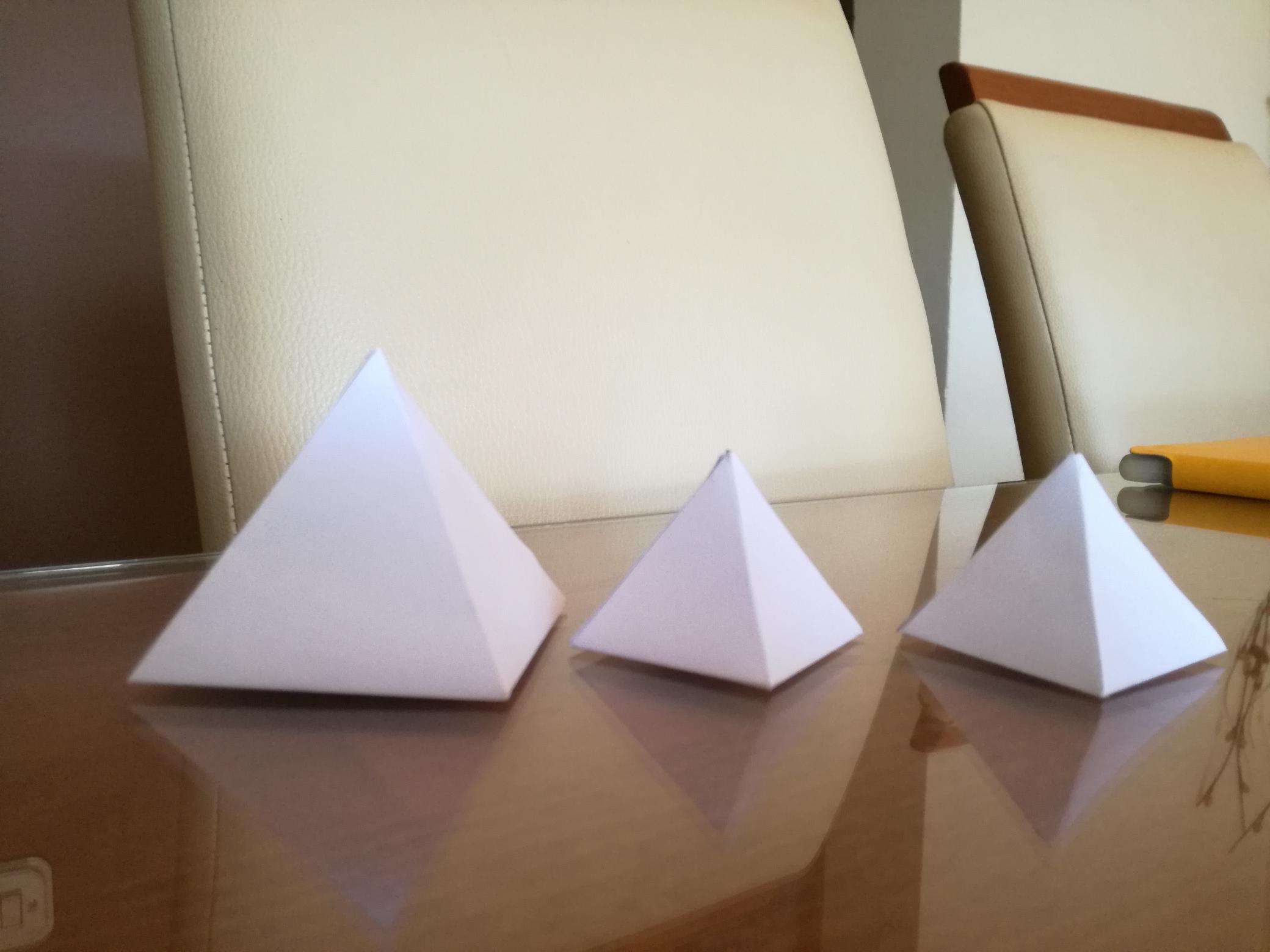 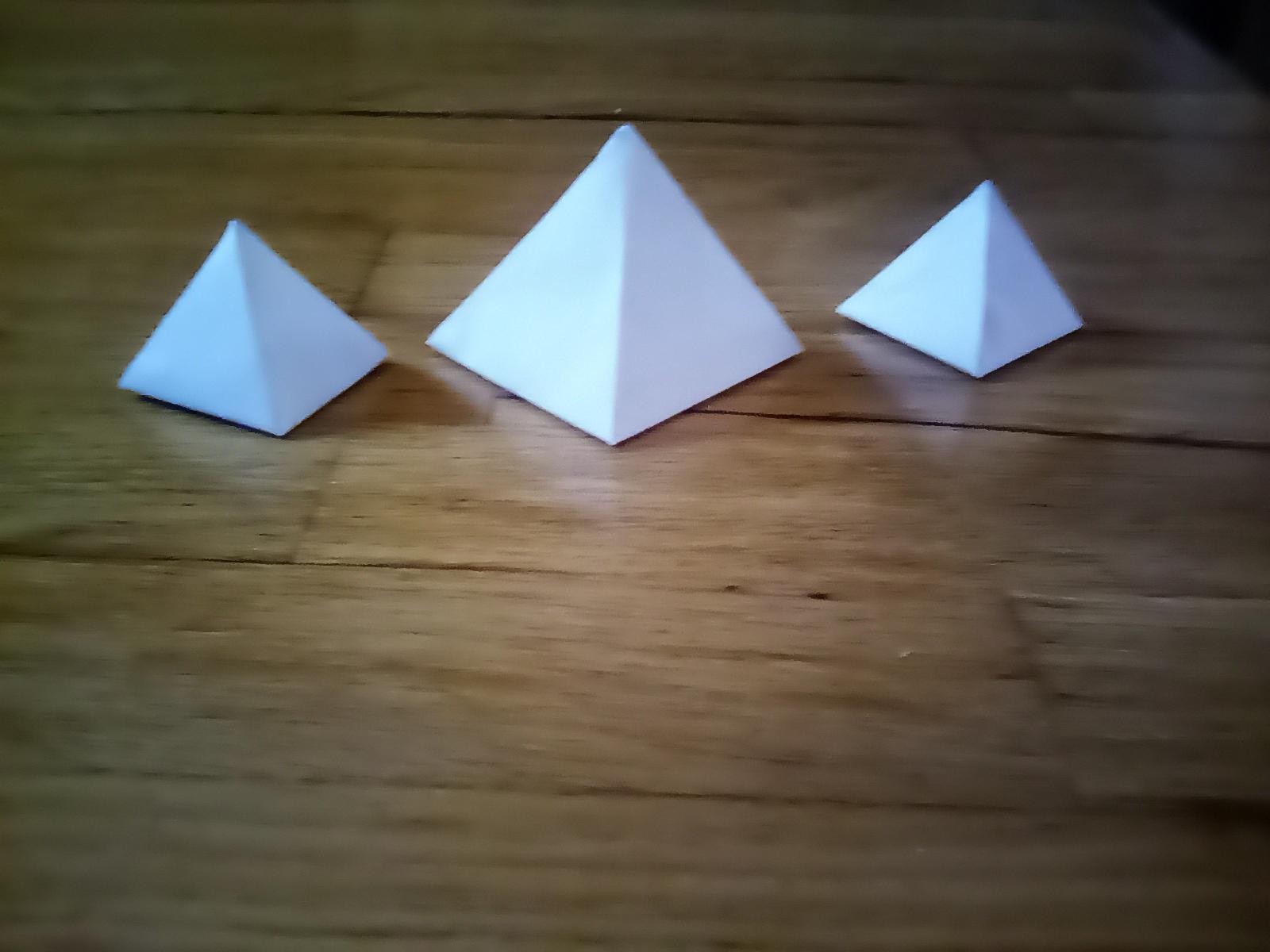 Fotografije
Nekoliko fotografija
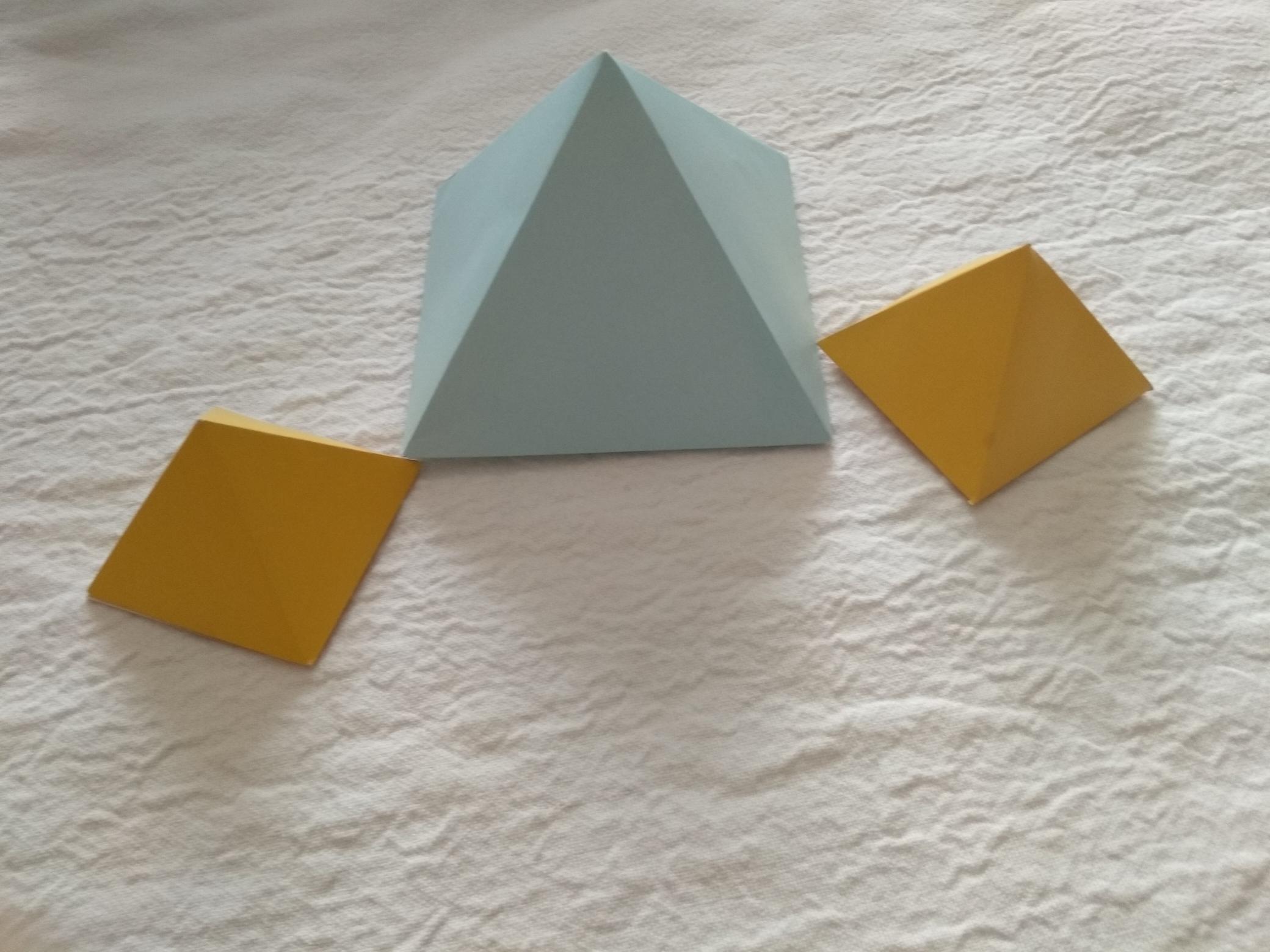 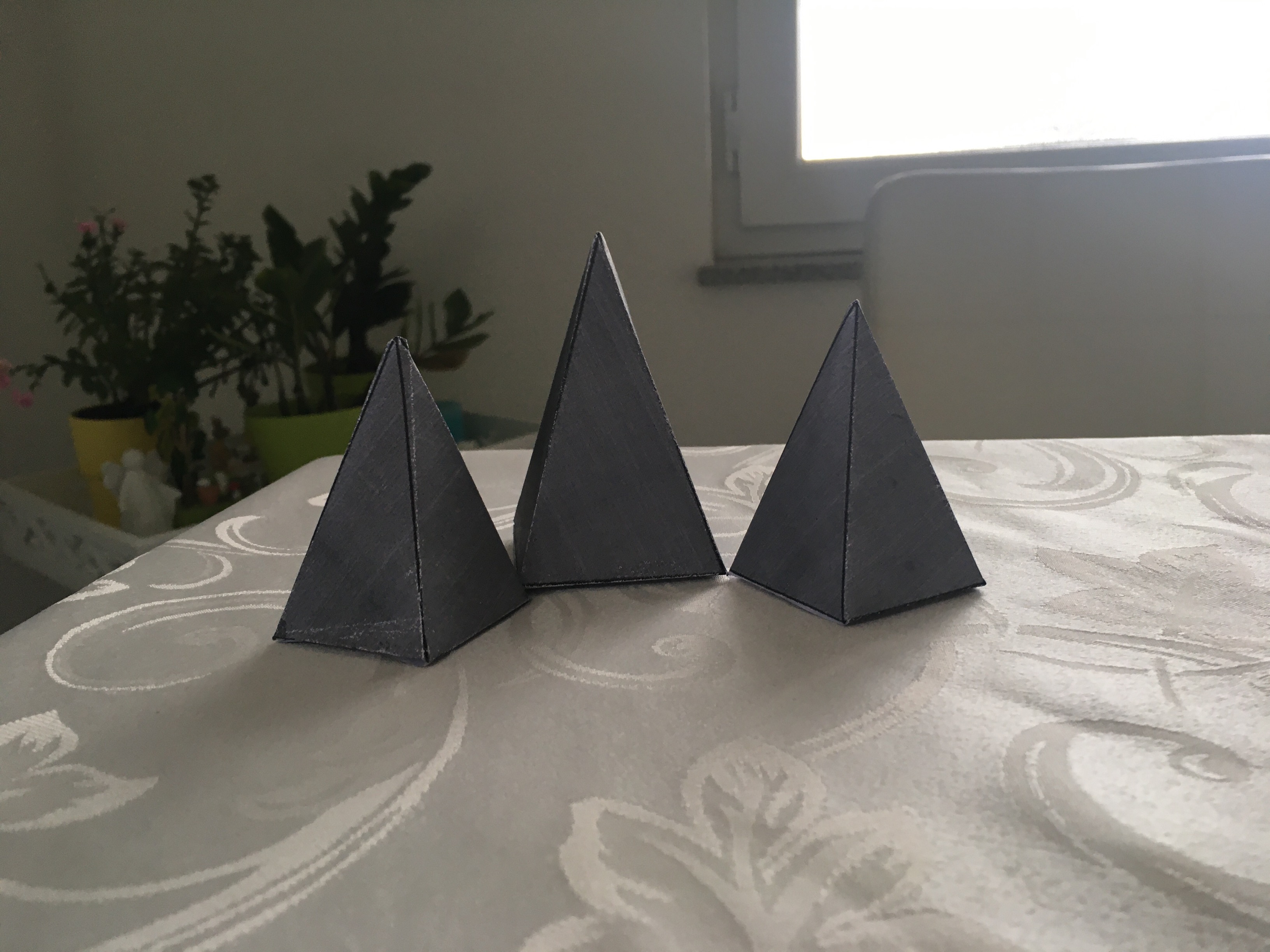 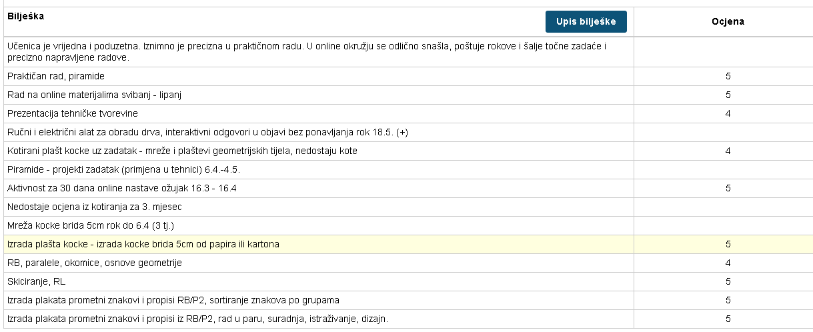 Vrednovanje
Vrste vrednovanja
Opisno i brojčano


Metode i tehnike vrednovanja
Lista s aktivnostima – ček lista
Refleksija na provedenu aktivnost
Preporuke
Što biste preporučili kolegicama i kolegama?